การเปรียบเทียบจำนวนเต็ม
มัธยมศึกษาปีที่ 1
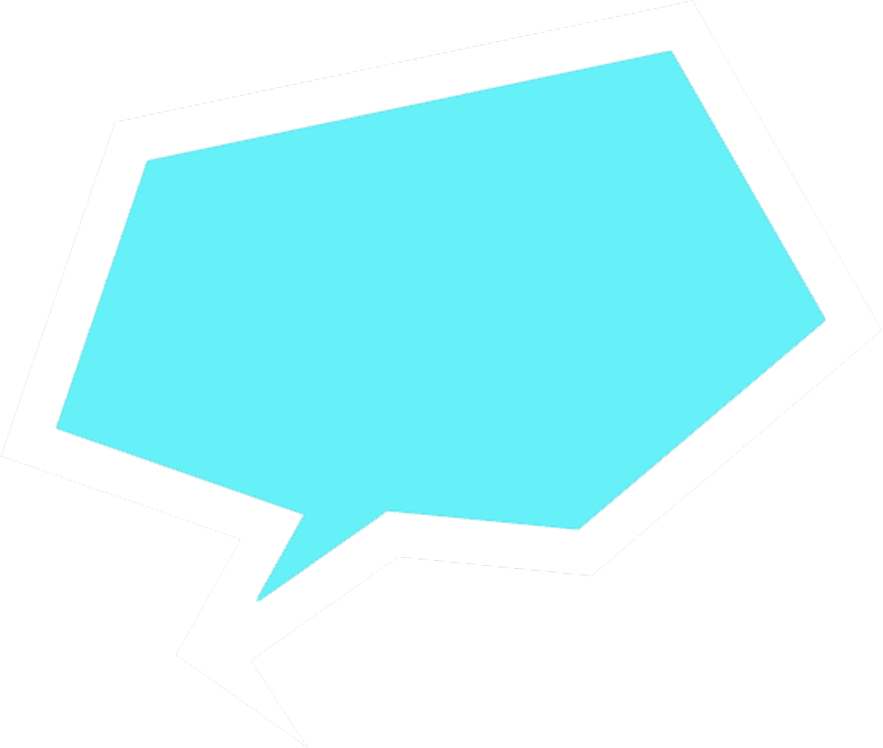 จำนวนเต็มที่อยู่ทางขวาของศูนย์ คือ?
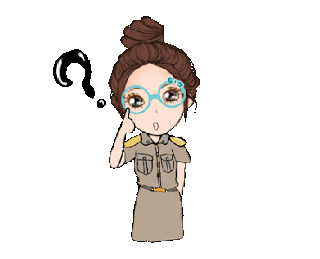 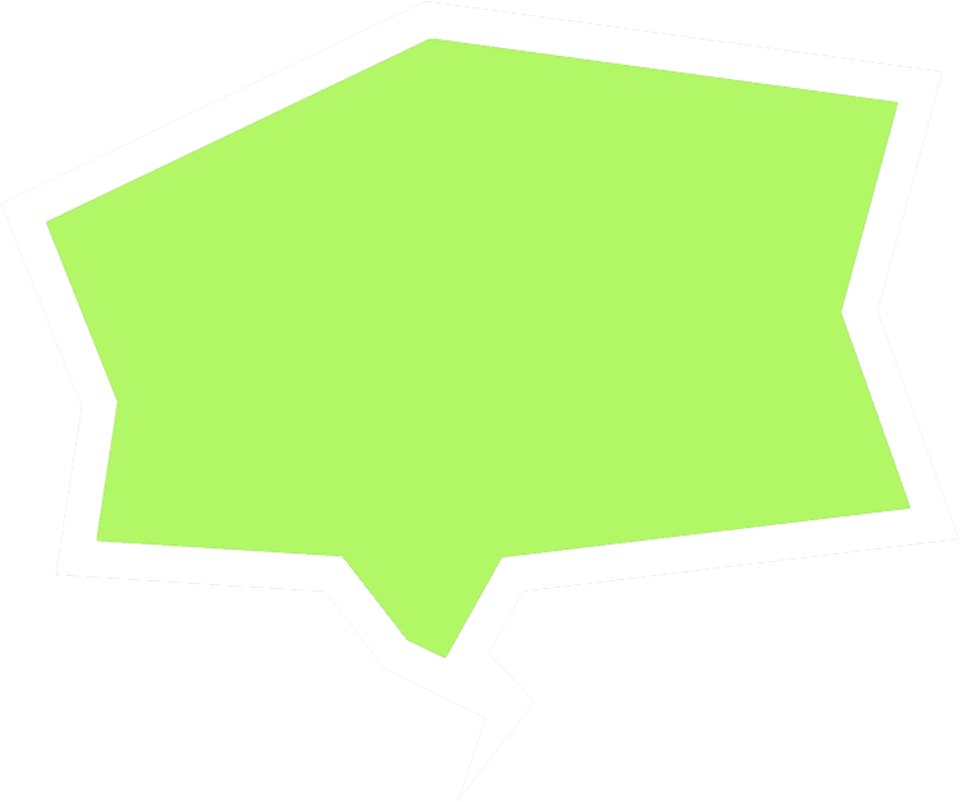 จำนวนเต็มบวก ค่ะ
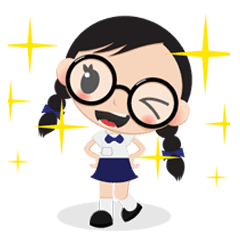 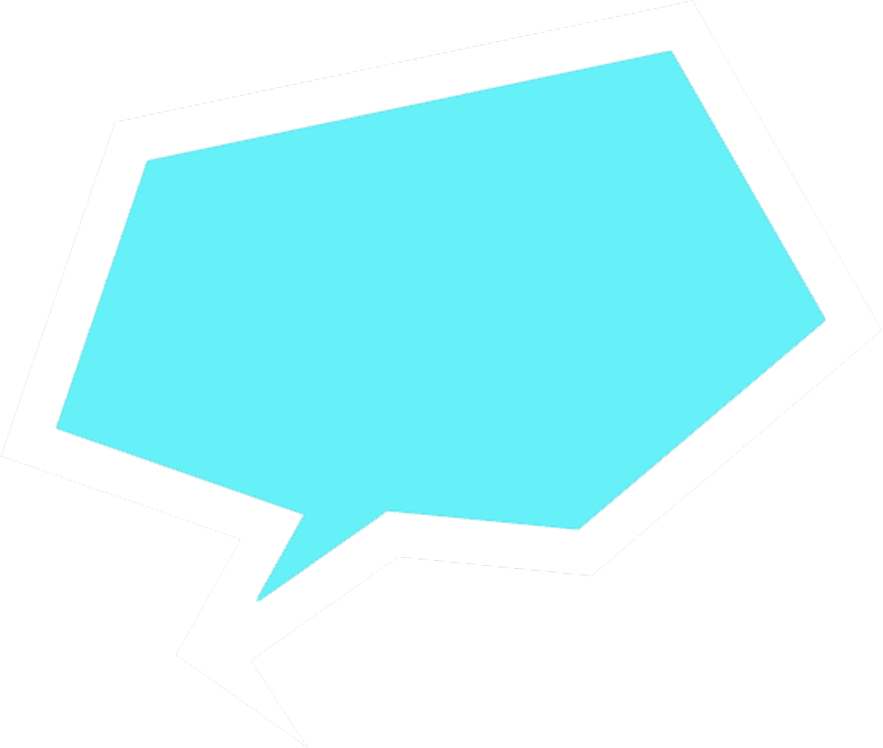 จำนวนเต็มที่อยู่ทางซ้ายของศูนย์ คือ?
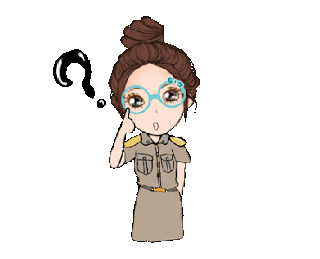 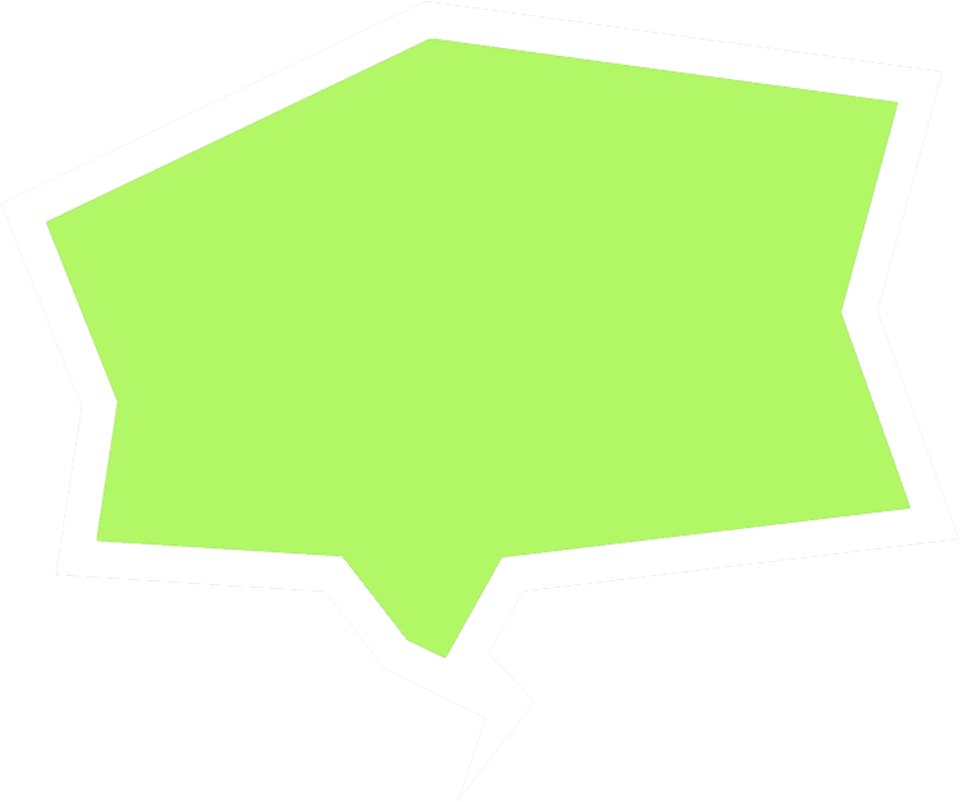 จำนวนเต็มลบ
 ค่ะ
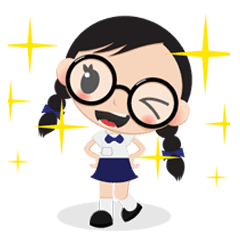 ใบงานที่ 2 
เรื่องจำนวนเต็มและ
การเปรียบเทียบจำนวนเต็ม
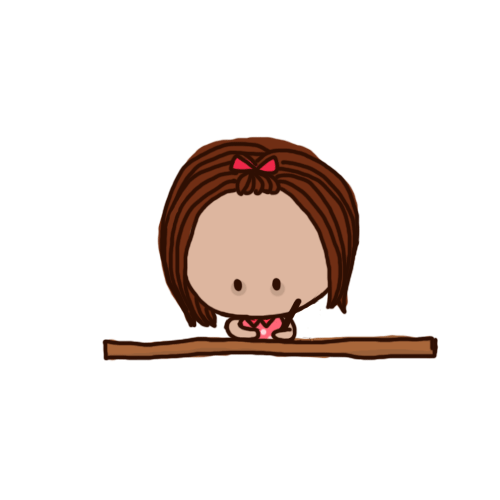 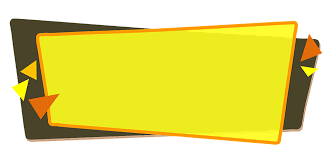 ใบงานที่ 2
1.จงเลือกจำนวนเต็มจากจำนวนในแต่ละข้อต่อไปนี้
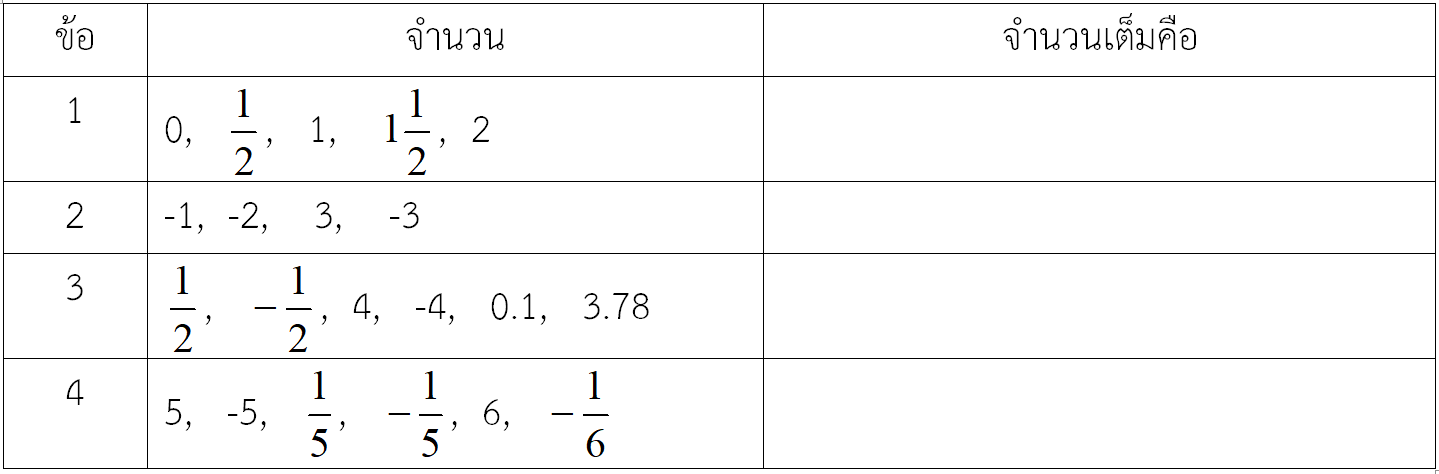 1,
0,
2
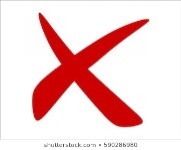 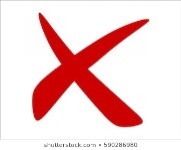 -2,
-1,
3,
-3
-4
4,
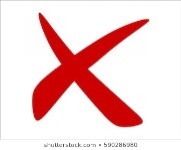 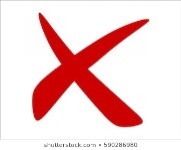 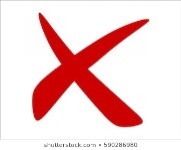 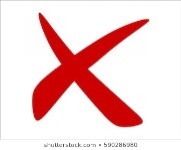 6,
5,
-5,
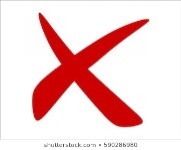 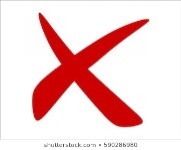 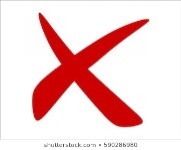 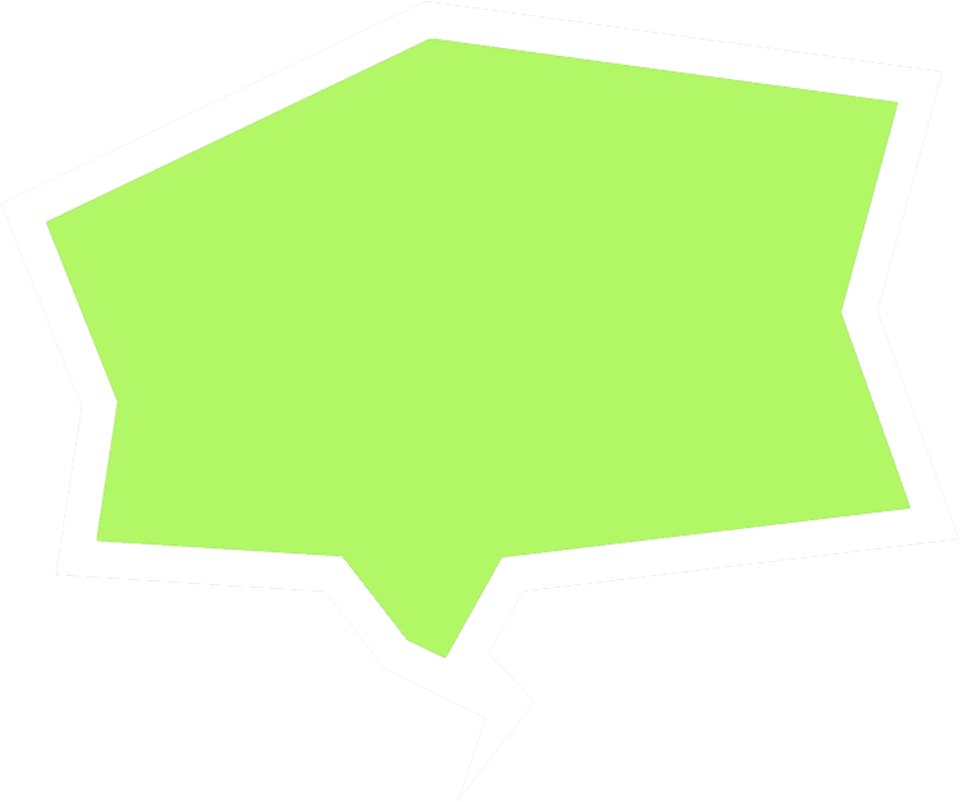 การเปรียบเทียบจำนวนเต็ม
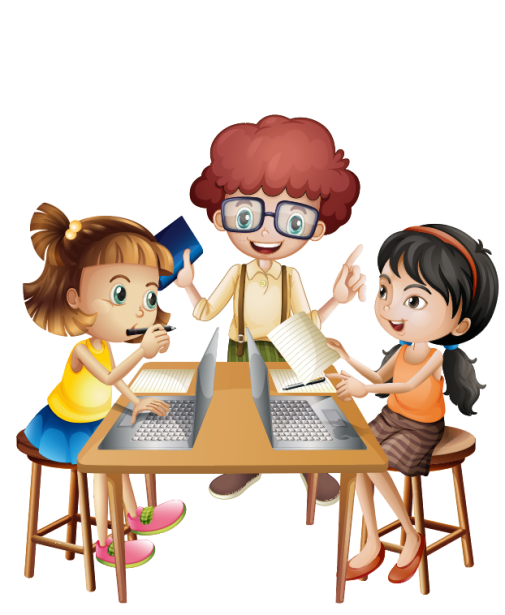 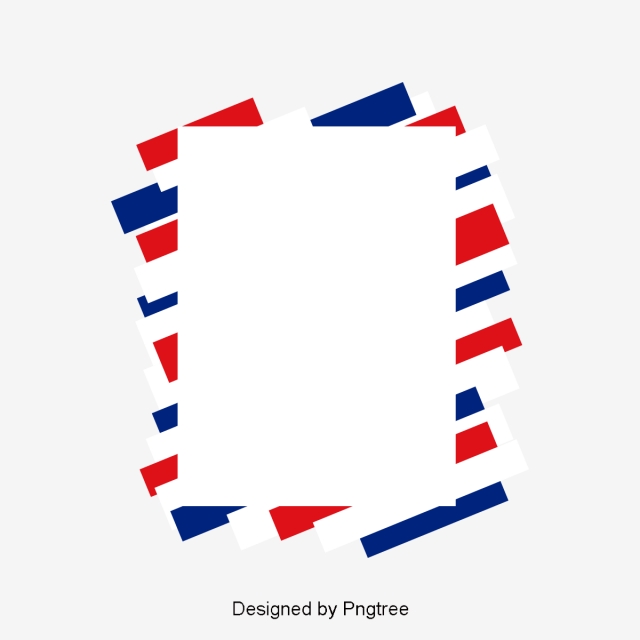 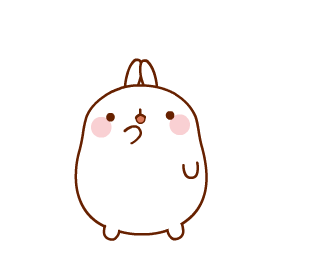 พิจารณาการเปรียบเทียบจำนวนเต็ม2จำนวน
9 และ 3
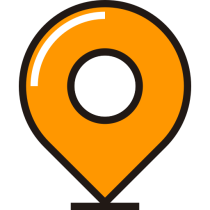 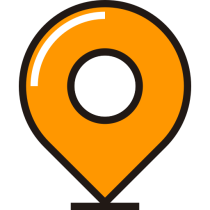 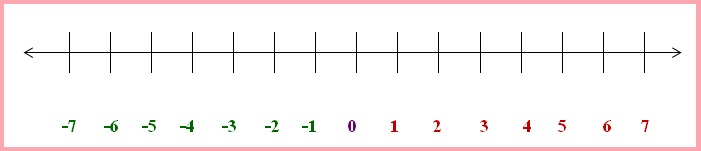 -1
6
8
0
2
1
9
10
3
7
4
5
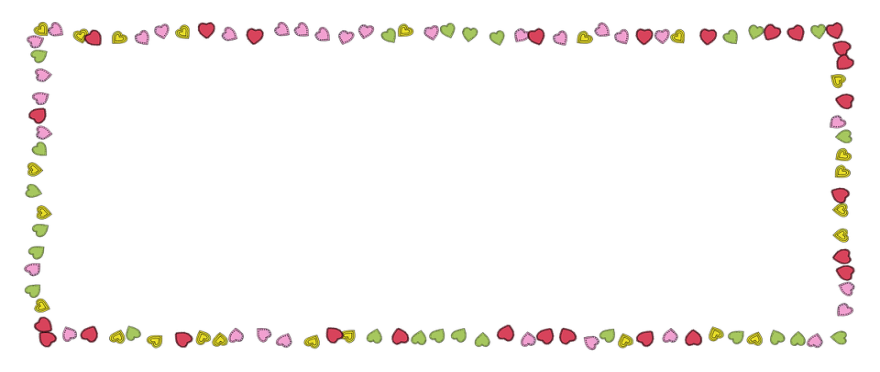 แสดงว่า 9  มากกว่า 3
9  อยู่ทาง………ของ 3
ใช้สัญลักษณ์ 9 > 3
ขวา
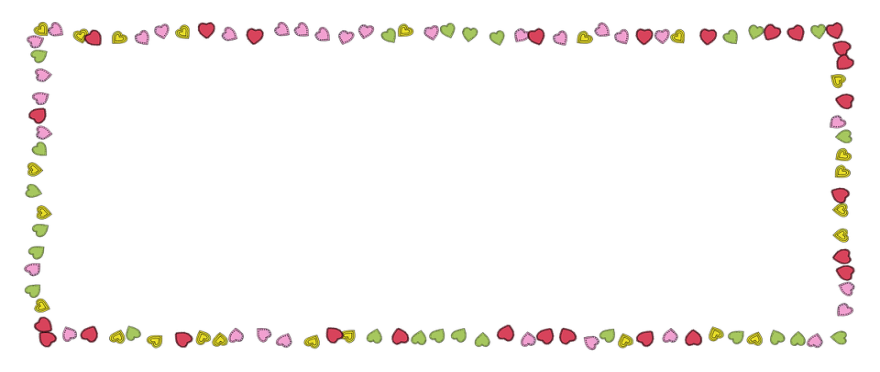 ใช้สัญลักษณ์ 3 < 9
3  อยู่ทาง..………ของ 9
แสดงว่า  3 น้อยกว่า 9
ซ้าย
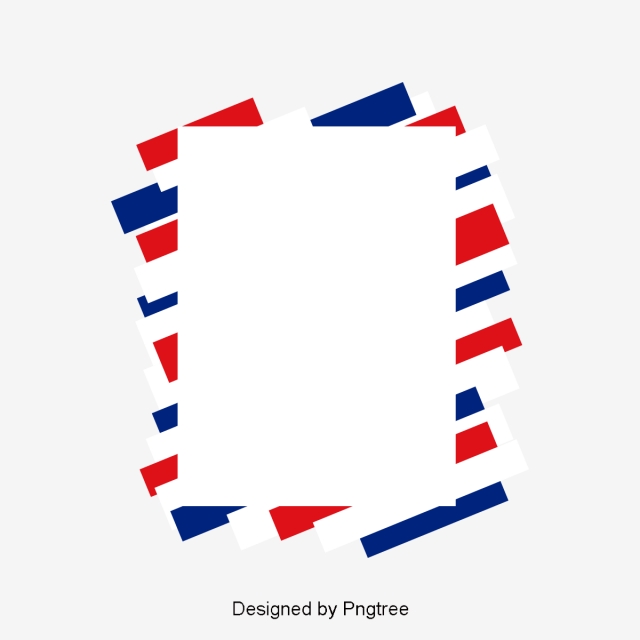 พิจารณาการเปรียบเทียบ
จำนวนเต็ม2จำนวน
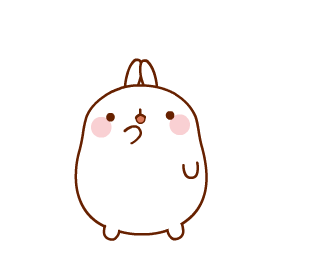 0 และ 4
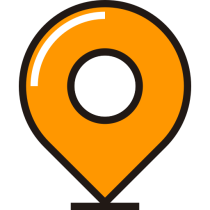 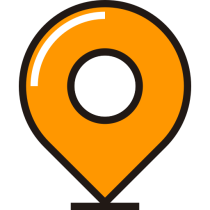 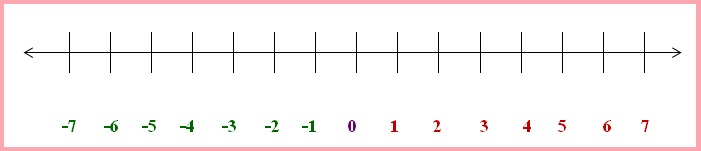 -1
6
8
0
2
1
9
10
3
7
4
5
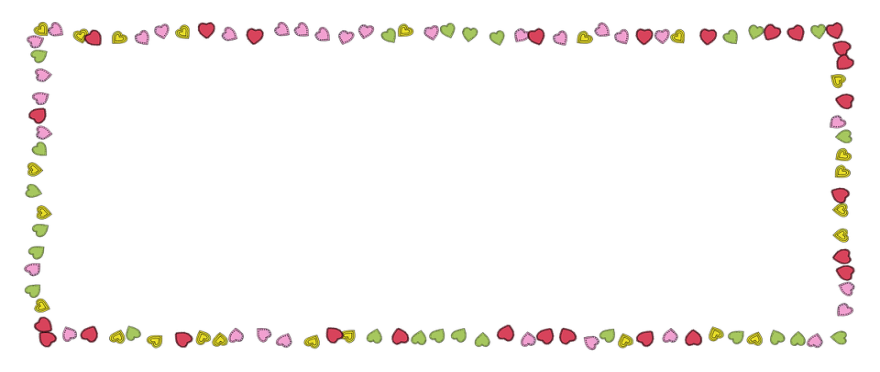 ใช้สัญลักษณ์ 0 < 4
แสดงว่า 0 น้อยกว่า 4
0  อยู่ทาง…………ของ 4
ซ้าย
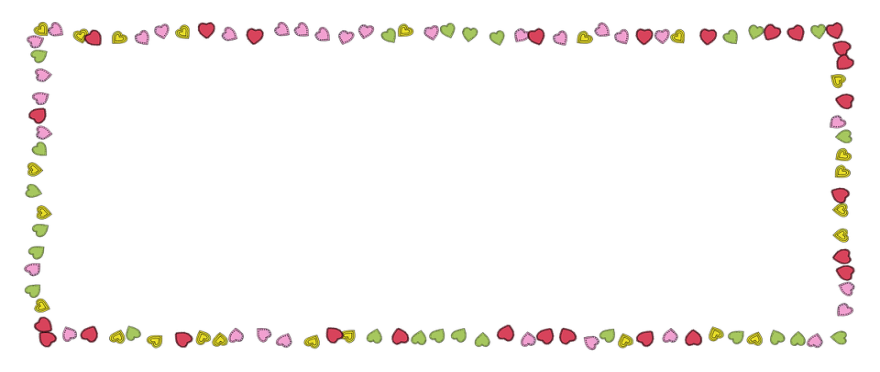 4  อยู่ทาง..………ของ 0
แสดงว่า  4 มากกว่า 0
ใช้สัญลักษณ์ 4 > 0
ขวา
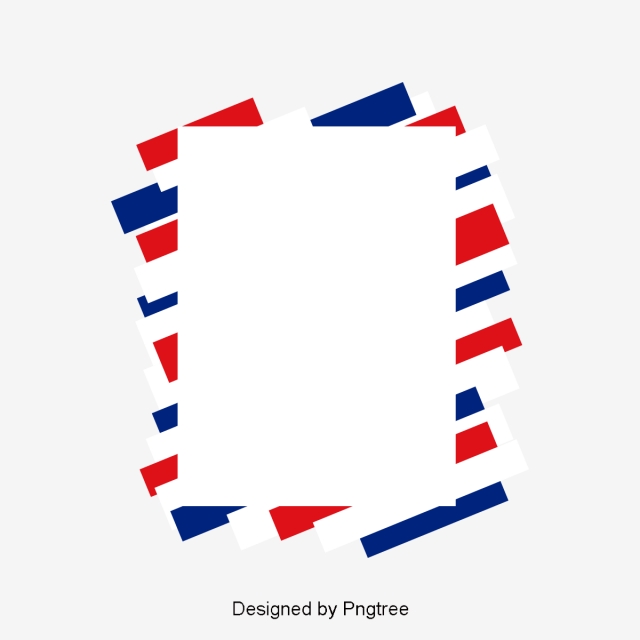 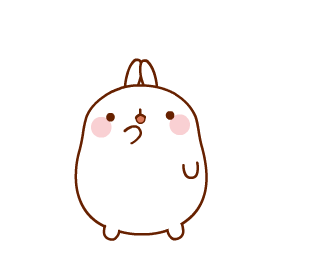 พิจารณาการเปรียบเทียบ
จำนวนเต็ม2จำนวน
-2 และ 0
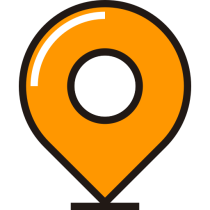 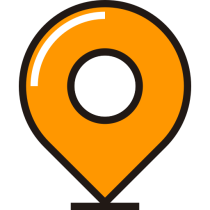 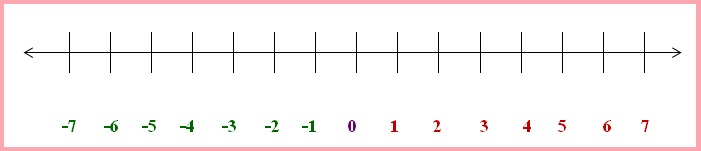 -5
2
4
-4
-2
-3
5
6
-1
3
0
1
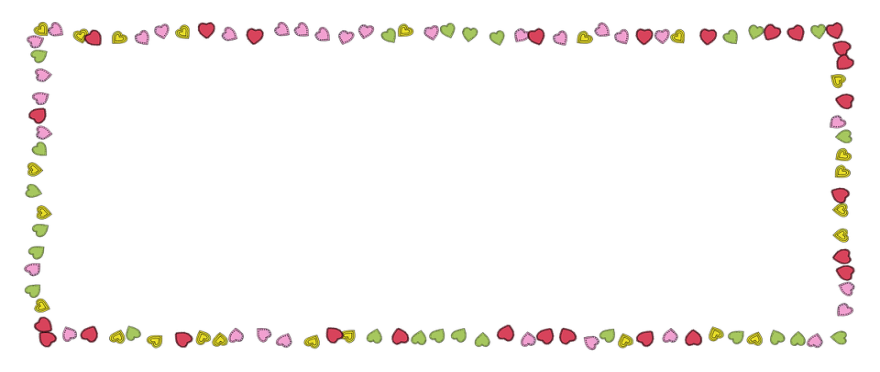 แสดงว่า -2 น้อยกว่า 0
-2  อยู่ทาง……….ของ 0
ใช้สัญลักษณ์ -2 < 0
ซ้าย
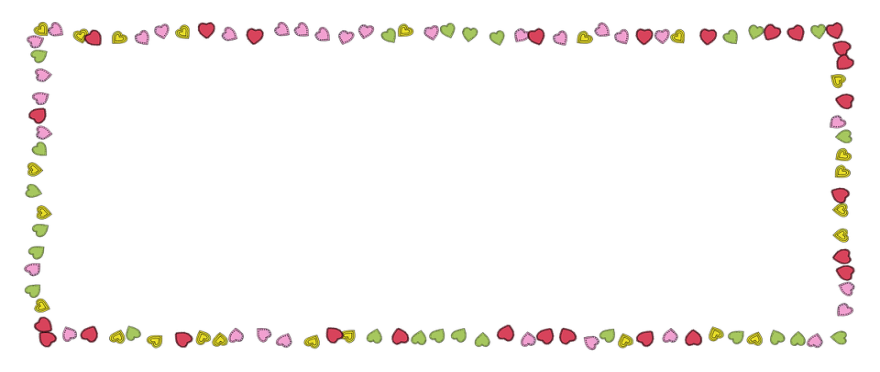 ใช้สัญลักษณ์ 0 > -2
แสดงว่า 0 มากกว่า -2
0  อยู่ทาง..………ของ -2
ขวา
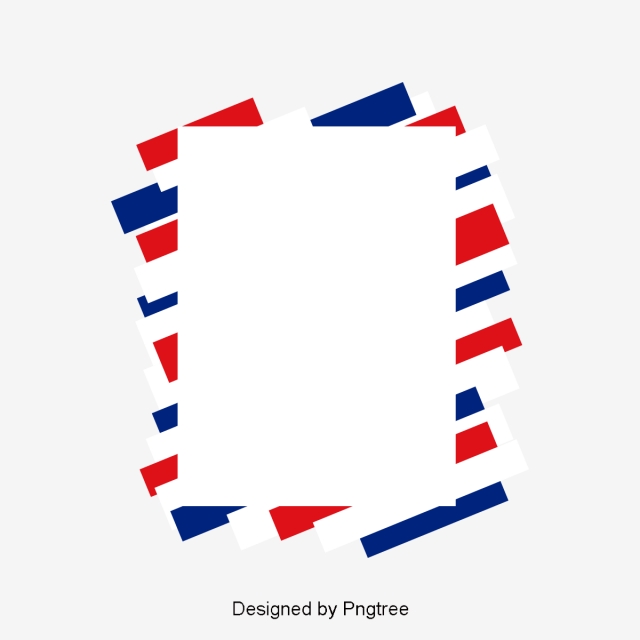 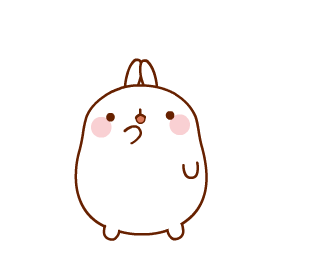 พิจารณาการเปรียบเทียบจำนวนเต็ม2จำนวน
3 และ -3
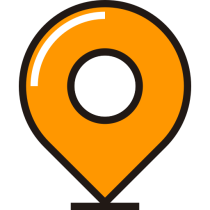 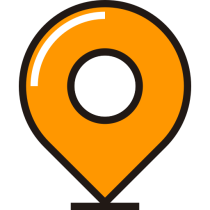 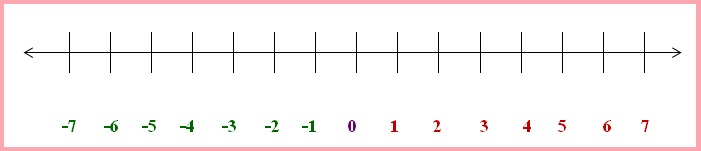 -6
6
1
3
-5
-3
-4
4
5
-2
2
-1
0
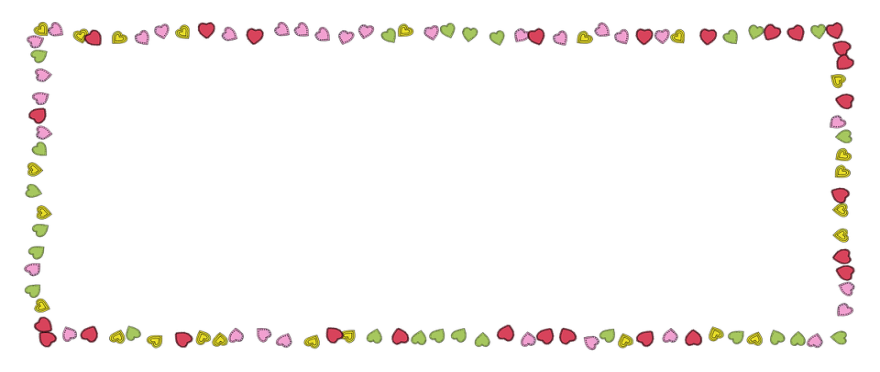 ใช้สัญลักษณ์ 3 > -3
3  อยู่ทาง…….……ของ -3
แสดงว่า 3 มากกว่า -3
ขวา
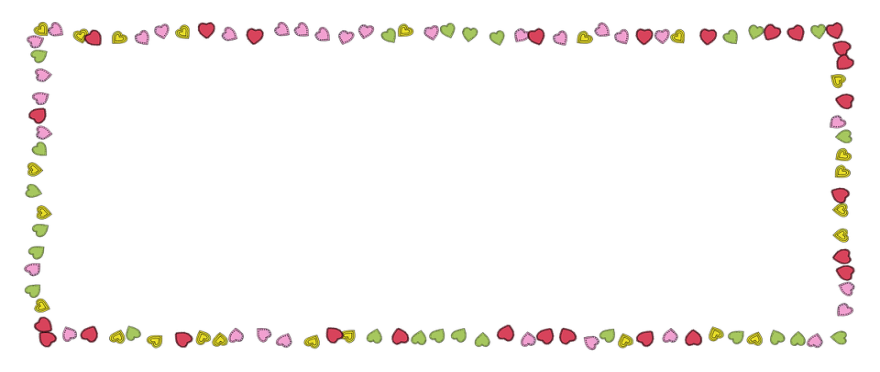 ใช้สัญลักษณ์ -3 < 3
แสดงว่า -3 น้อยกว่า 3
-3  อยู่ทาง..………ของ 3
ซ้าย
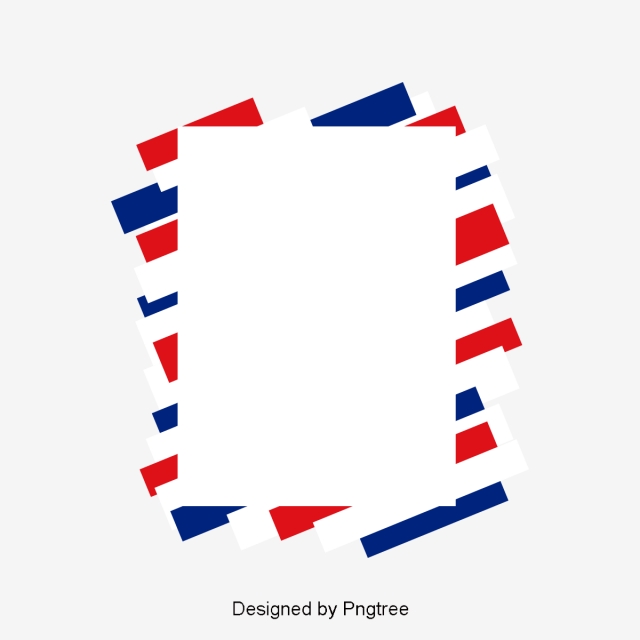 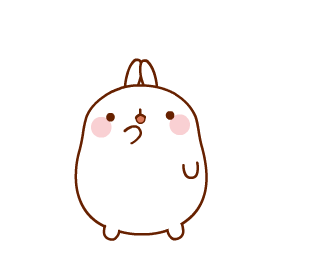 พิจารณาการเปรียบเทียบจำนวนเต็ม2จำนวน
-1 และ -8
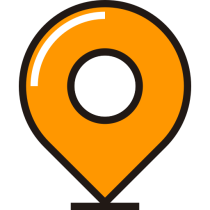 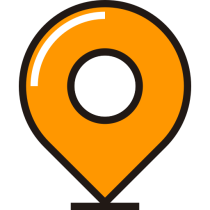 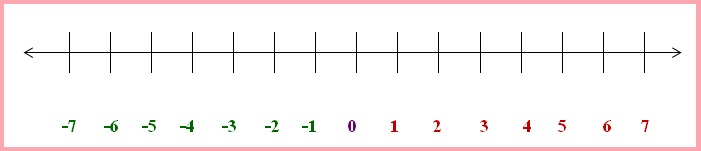 -11
1
-4
-2
-10
-8
-9
-1
0
-7
-3
-6
-5
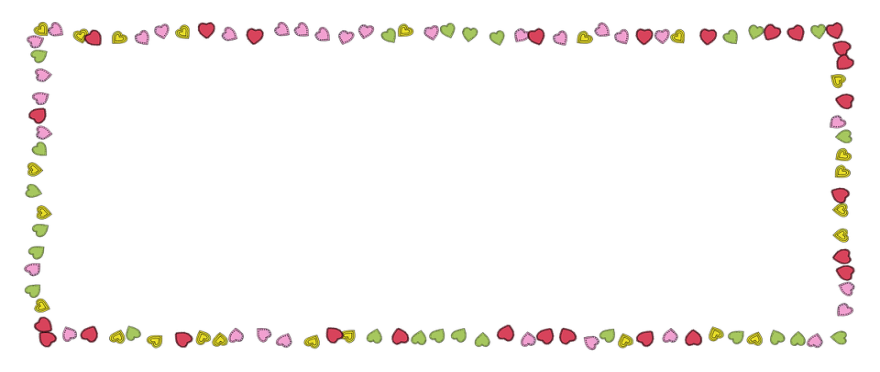 ใช้สัญลักษณ์ -1 > -8
แสดงว่า -1 มากกว่า -8
-1  อยู่ทาง………ของ -8
ขวา
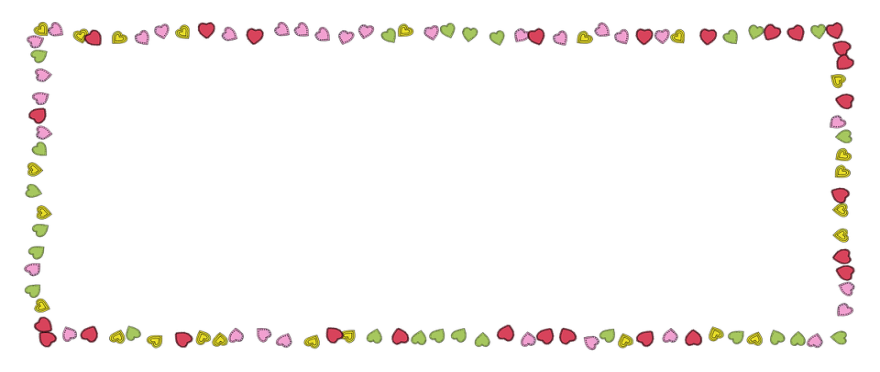 ใช้สัญลักษณ์ -8 < -1
-8  อยู่ทาง..………ของ -1
แสดงว่า -8 น้อยกว่า -1
ซ้าย
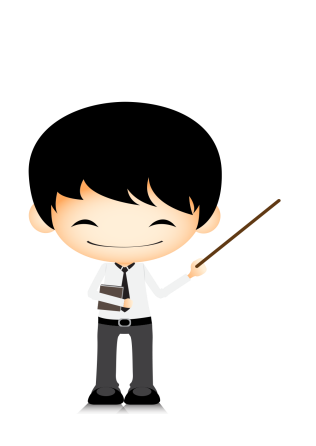 จงเรียงลำดับ  4 , -1 , 6 , -2 , -7 และ 0 จากน้อยไปมาก
วิธีทำ    เขียนเส้นจำนวนและลงจุดบนเส้นจำนวนได้ ดังนี้
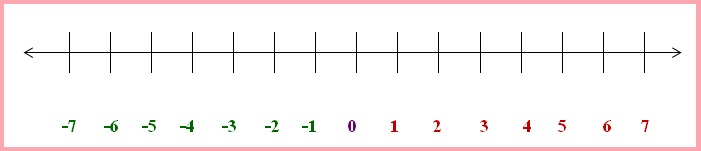 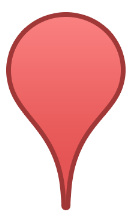 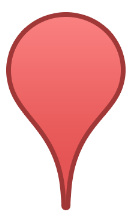 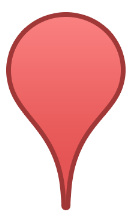 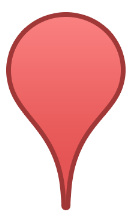 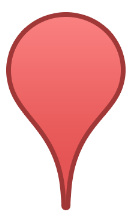 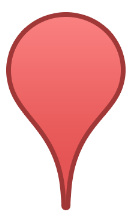 1
3
-5
-3
-4
4
5
-2
2
-1
0
-7
6
-6
7
เรียงลำดับจากน้อยไปมาก ได้ดังนี้
6
0,
-1,
4,
-2,
-7,
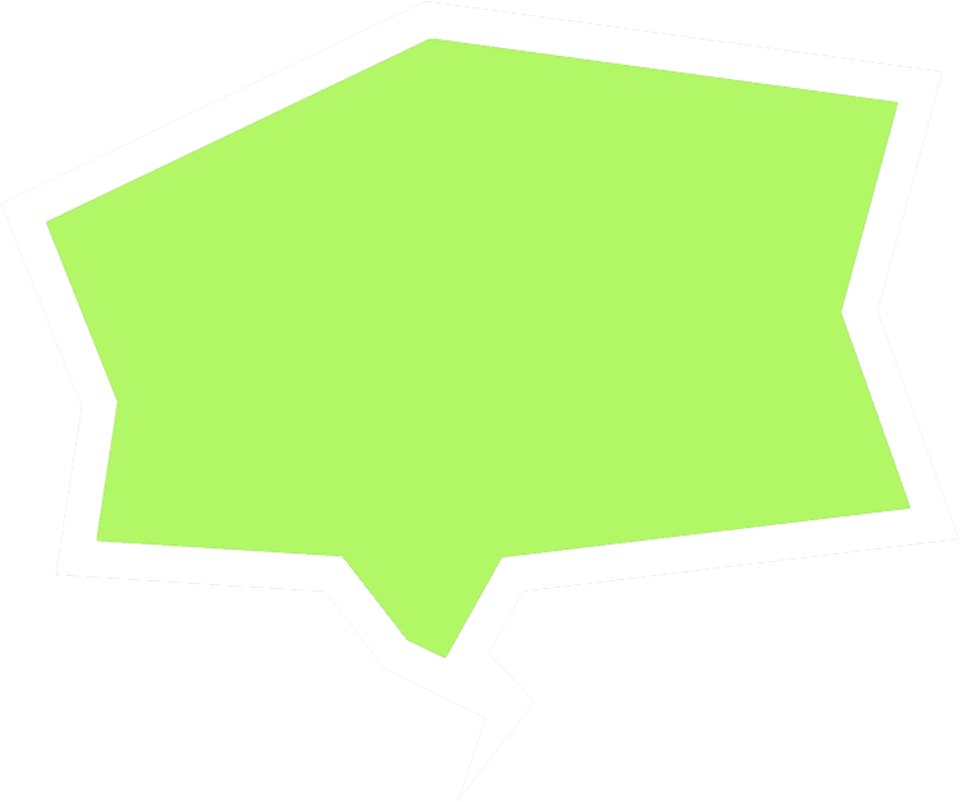 สรุป   
บนเส้นจำนวน จำนวนเต็ม
ที่อยู่ทางขวาจะมีค่ามากกว่า
จำนวนเต็มที่อยู่ทางซ้ายเสมอ
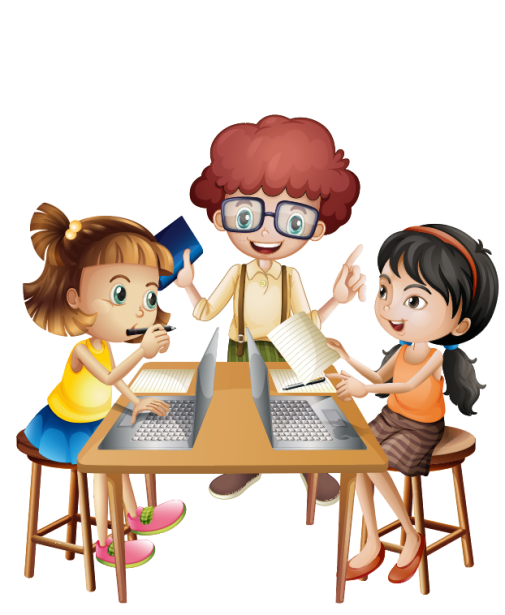 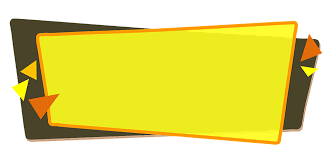 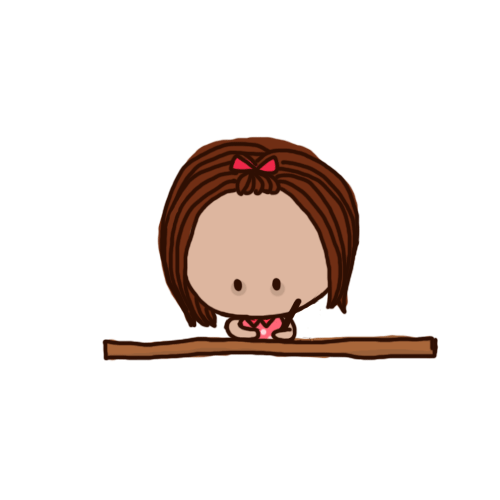 ใบงานที่ 2
ในการเปรียบเทียบจำนวนสองจำนวน
               ที่ไม่เท่ากัน( จงเติมคำว่ามากหรือน้อยลงในช่องว่าง )


จำนวนลบจะมีค่า......................กว่าจำนวนบวก
จำนวนลบที่อยู่ทางขวาจะมีค่า..........................จำนวนลบ
    ที่อยู่ทางซ้าย 
            (ลบน้อยมีค่ามาก ลบมากมีค่าน้อย)
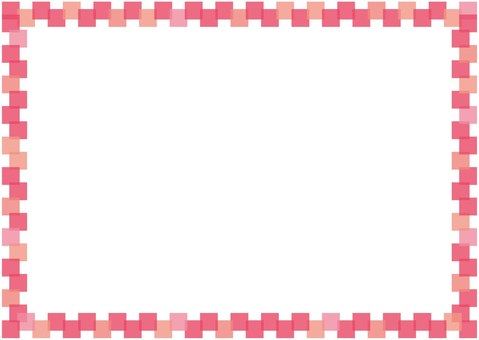 น้อย
มากกว่า
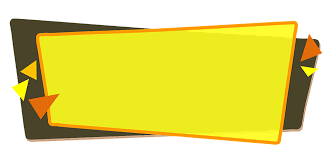 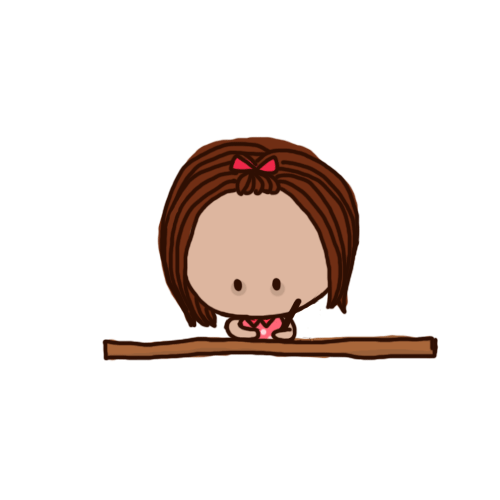 ใบงานที่ 2
4.จงเติมเครื่องหมาย > หรือ <ลงใน  ให้ถูกต้อง
8) -15       10
2) -8      -1
1)  7      -4
3)  0       4
4)  6      -8
6) -12       12
5)   0      -9
7) -3       -12
>
>
>
>
>
>
>
>
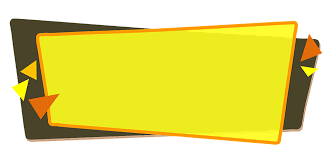 4.จงเติมเครื่องหมาย > หรือ <ลงใน  ให้ถูกต้อง
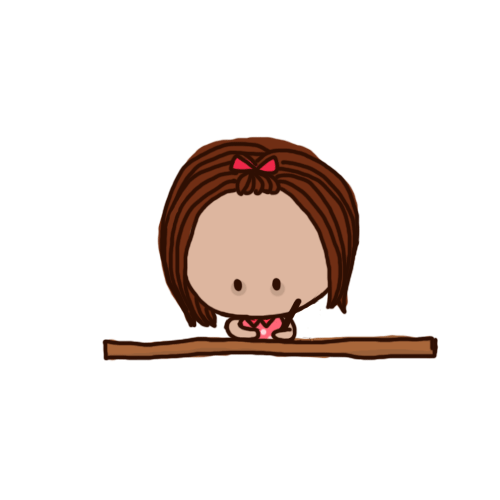 ใบงานที่ 2
>
10) -24     -15
9)  -3      -4
11) -54      5
12) -24     -3
>
>
>
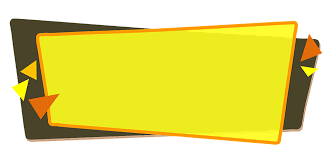 5. จงเรียงลำดับจำนวนที่กำหนดให้
         จากมากไปหาน้อย
ใบงานที่ 2
1)  -22 , 22 , -3 , 4, 0
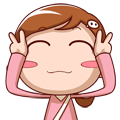 0
22
-3
-22
4
ตอบ
2)	2 ,-4 ,8 ,-6 ,10 ,-11
8
-11
-4
-6
2
10
ตอบ
หลักการ เรียงจากมากไปน้อย  เริ่มจาก บวกมาก--> บวกน้อย--> ศูนย์--> ลบน้อย--> ลบมาก
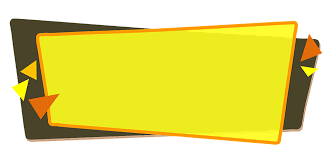 5.จงเรียงลำดับจำนวนที่กำหนดให้     จากมากไปหาน้อย
ใบงานที่ 2
ใบงานที่
3)	3 ,9 ,14 ,7 ,2
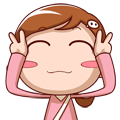 7
14
3
9
2
ตอบ
4)	9 ,8 ,-8 ,7 ,1 ,-2 ,10
ตอบ
8
10
-8
7
1
-2
9
หลักการ เรียงจากมากไปน้อย  เริ่มจาก บวกมาก--> บวกน้อย--> ศูนย์--> ลบน้อย--> ลบมาก
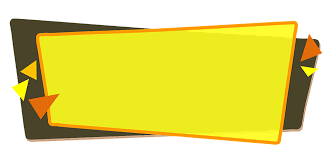 5.จงเรียงลำดับจำนวนที่กำหนดให้
    จากมากไปหาน้อย
ใบ
ใบงานที่ 2
5)	8 ,-6 ,-5 ,-1 ,1 ,-10
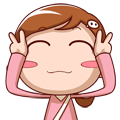 8
-1
-5
-6
1
-10
ตอบ
6)	1, -11, -10, 9, 8,-7,7
ตอบ
9
7
8
1
-7
-11
-10
หลักการ เรียงจากมากไปน้อย  เริ่มจาก บวกมาก--> บวกน้อย--> ศูนย์--> ลบน้อย--> ลบมาก
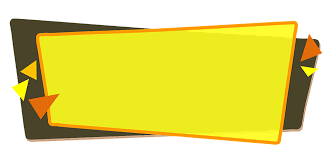 5.จงเรียงลำดับจำนวนที่กำหนดให้
        จากมากไปหาน้อย
ใบงานที่ 2
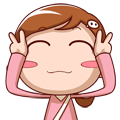 7)	7, 6, 8, -6, -7, -9
-9
6
-6
7
8
-7
ตอบ
8)	1, 2, -3, -4, 8, -8, -11
8
1
-11
-3
-4
-8
2
ตอบ
หลักการ เรียงจากมากไปน้อย  เริ่มจาก บวกมาก--> บวกน้อย--> ศูนย์--> ลบน้อย--> ลบมาก
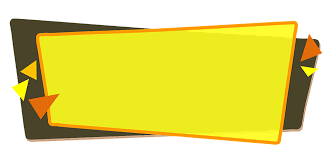 ใบงานที่ 2
5.จงเรียงลำดับจำนวนที่กำหนดให้จากมากไปหาน้อย
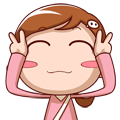 9)	1, 3, -3, 10, -11, 12
3
1
-11
10
12
-3
ตอบ
10)	 7, -7, 6, 5, -5, 4, 3
7
5
-7
4
3
-5
6
ตอบ
หลักการ เรียงจากมากไปน้อย  เริ่มจาก บวกมาก--> บวกน้อย--> ศูนย์--> ลบน้อย--> ลบมาก
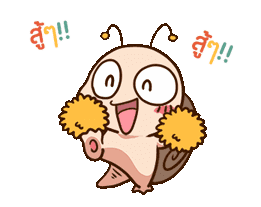 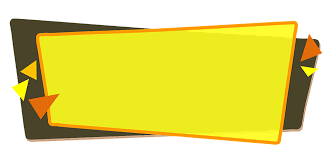 6.จงเรียงลำดับจำนวนที่กำหนดให้       จากน้อยไปหามาก
ใบงานที่ 2
1)   11, -6, 5, 0, -14, -2
-14
11
-2
0
-6
5
ตอบ
2)  30,  0,  -100,  20,  -70,  -10
-10
20
0
30
-70
-100
ตอบ
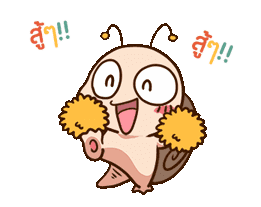 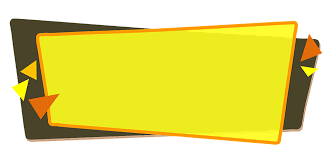 6.	จงเรียงลำดับจำนวนที่กำหนดให้
           จากน้อยไปหามาก
ใบงานที่ 2
3) -12,   -9,   -15,  -4,  -10
-15
-10
-9
-12
-4
ตอบ
4)   18, -9, 10, 0, -18, -7
ตอบ
-7
-9
0
18
10
-18
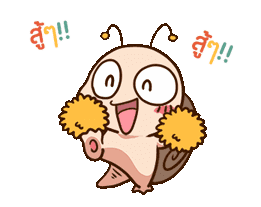 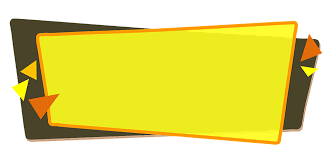 6.	จงเรียงลำดับจำนวนที่กำหนดให้           จากน้อยไปหามาก
ใบงานที่ 2
5)  52,  0, -110, 30, -15,  -7
0
-7
-15
-110
30
52
ตอบ
6) -50, -12, -25, 0, -8
-12
0
-8
-25
-50
ตอบ
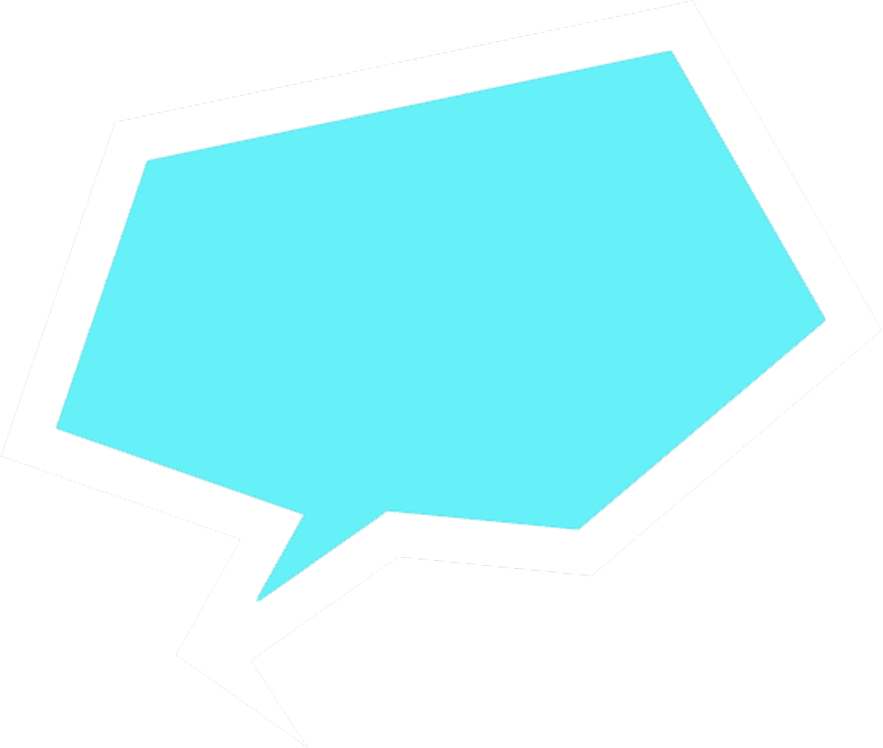 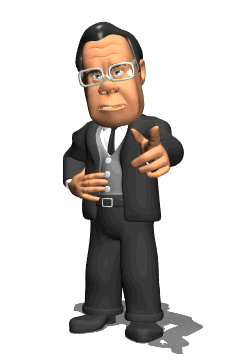 หลักการคือ
เรียงจากน้อยไปมาก  เริ่มจาก..... 
ลบมาก--> ลบน้อย --> ศูนย์--> บวกน้อย-->บวกมาก